Взаимное расположение графиков линейных функций.
Алгебра , 7 класс.
«Решение задач по алгебре – это взятие неприятельской крепости и установка на башни побежденного города своего флага.»Н.Я. Виленкин.
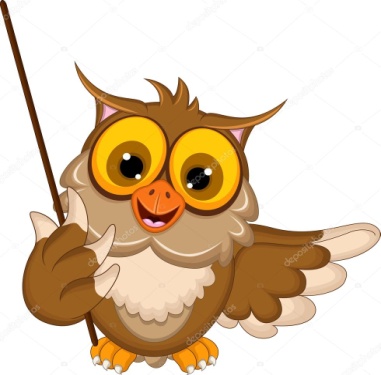 Повторение
Линейной функцией называется функция вида                               Графиком линейной функции является                                     Коэффициент к называется                                                      и «отвечает» за                                           
                                , причем, если к< 0, то                                                    если к >0, то                                                                  . И еще коэффициент к «отвечает» за                                                   (уточните как?). Коэффициент m называется                                                    и  «отвечает» за                                 .
Переменная х  называется                                                  или                               , переменная  у называется                                                или                                  .
Укажите, какая формула соответствует какому графику.
1) y = 3x
2) y = - 3x
3) y = x + 3
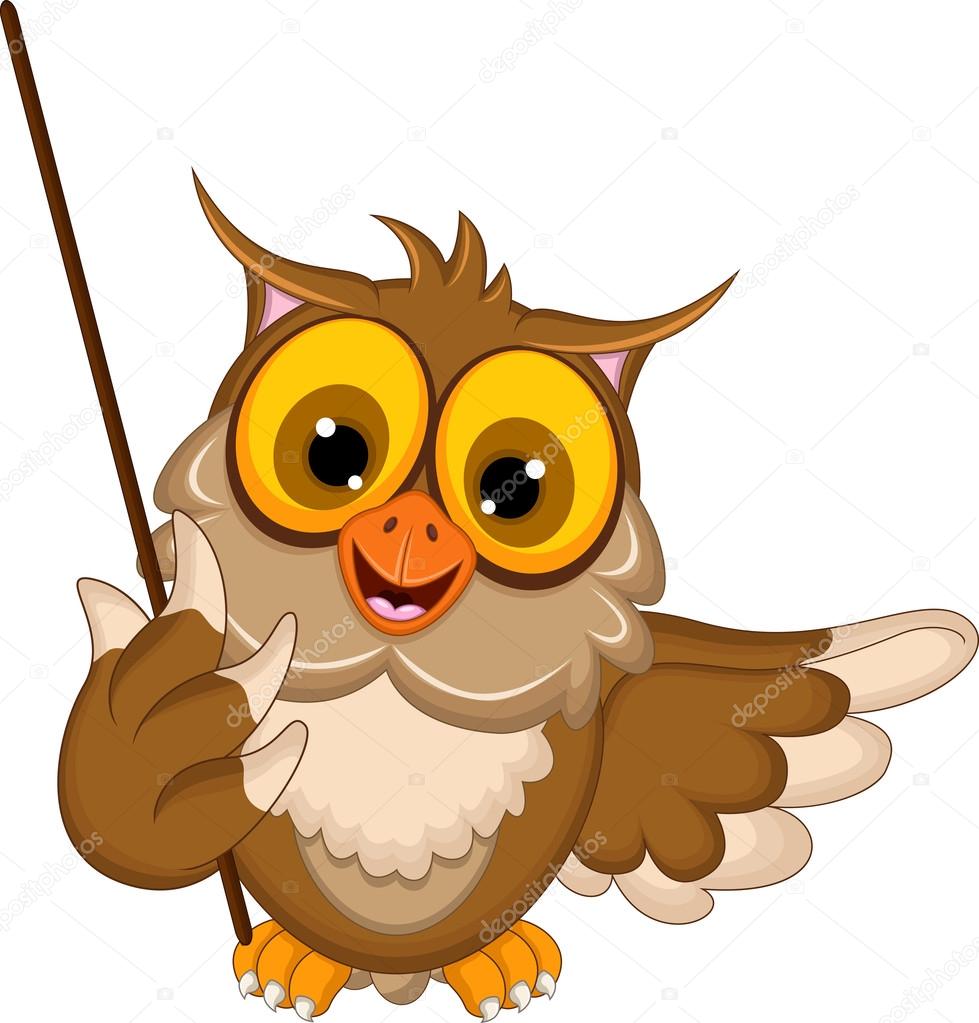 Составьте уравнение прямой y = kx + m,изображенной на рисунке.
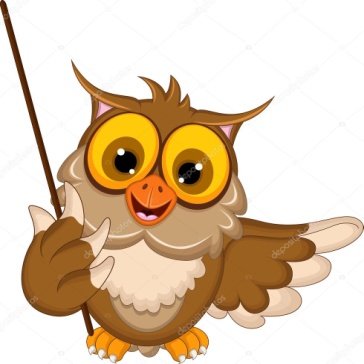 Постройте в одной системе координат графики записанных функций
1 ряд                           2 ряд                        3 ряд

y = 2x                       y = -0,5x + 2              y = 2x + 2
y = 2x + 1                  y = 2x - 3                 3y = 6x +6
y = 2x - 4
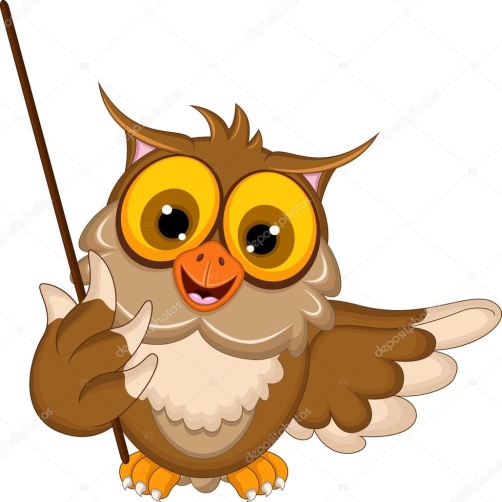 y= 2x
y =2x + 1
y = 2x - 4
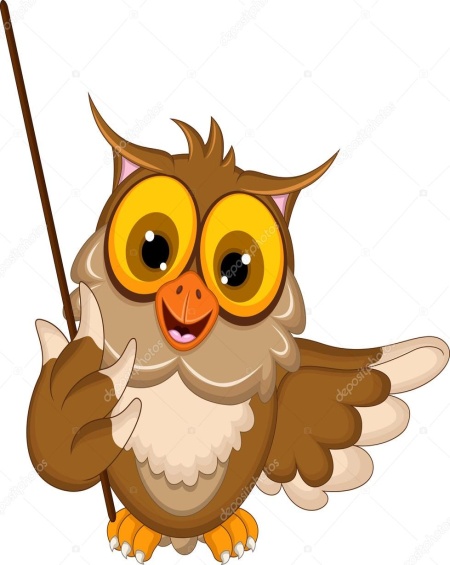 y = - 0,5x + 2
y = 2x - 3
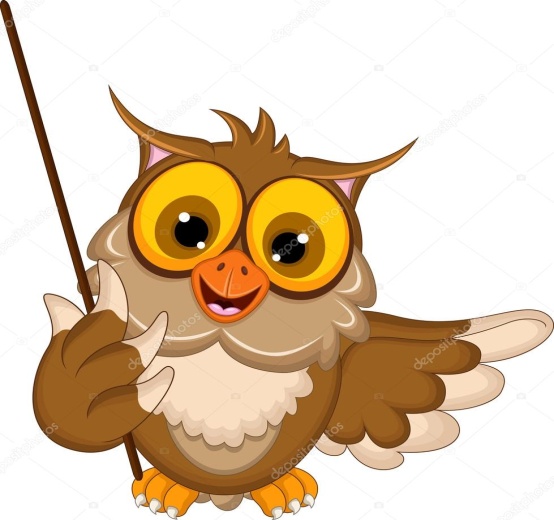 y = 2x + 2
3y = 6x + 6
y = 2x + 2
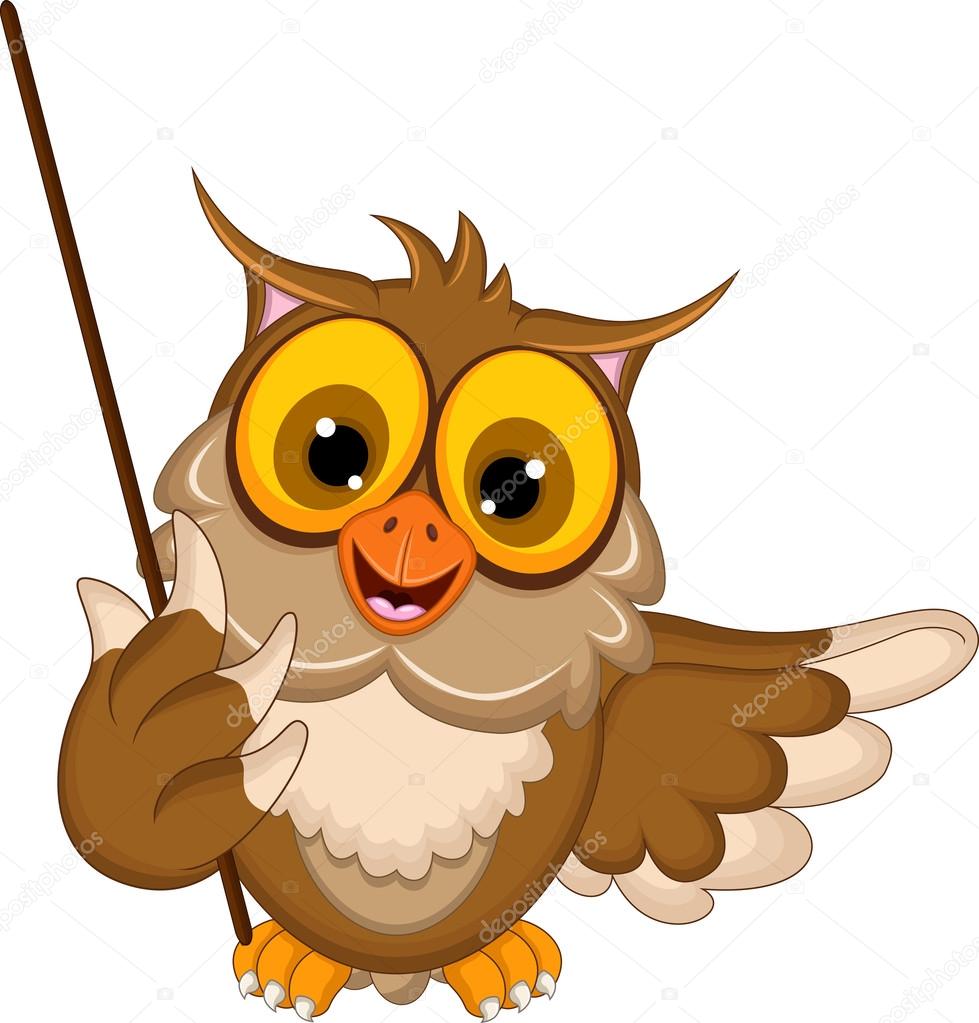 Взаимное расположение графиков линейных функции
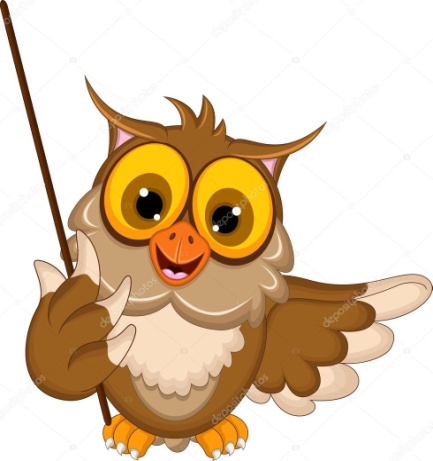 Найдите координаты точи пересечения заданных прямых; если это невозможно,  объясните почему:
1) y = 2x + 3 и y  = - 3x + 2

2) y = - 15x- 14 и y = -15x + 8

3) y = 7x + 4 и y =  -x + 4

4) y = 7x + 6 и y
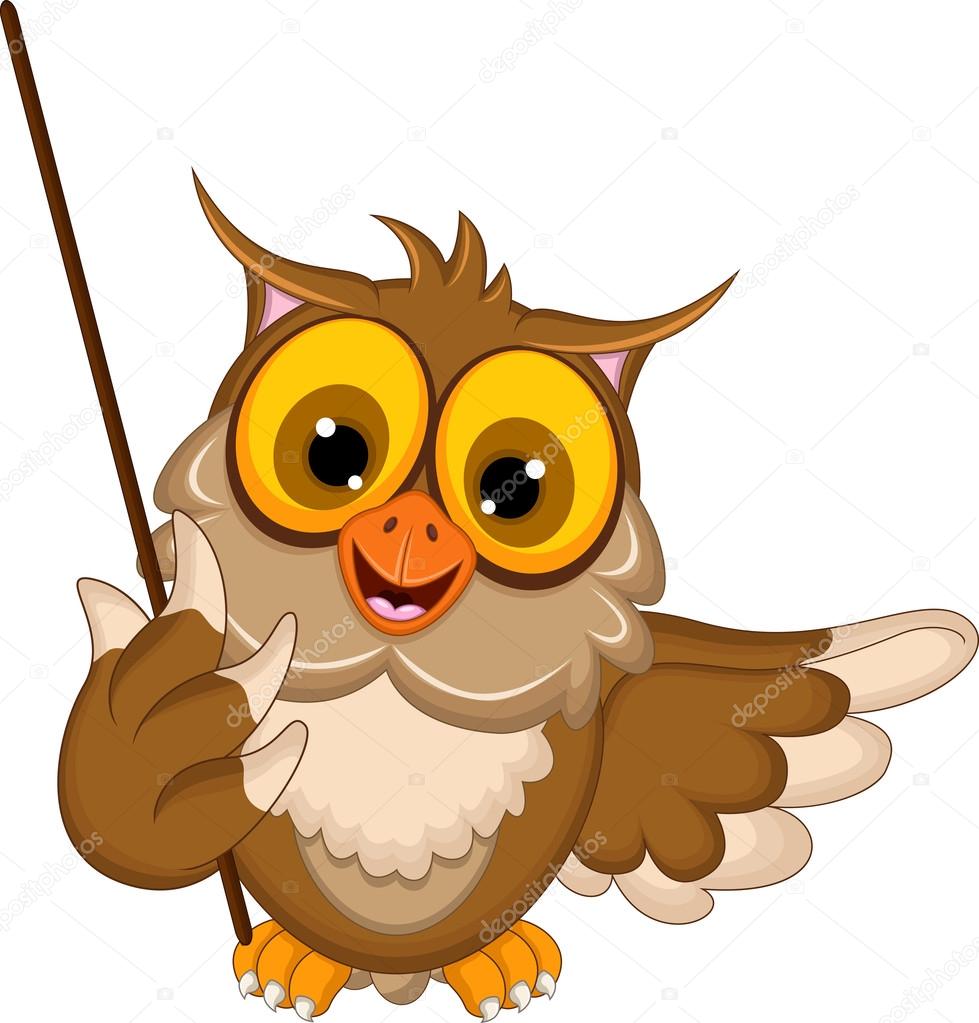 Решение
1) 2х + 3 = -3х +2
         2х + 3х = 2 – 3
            5х = -1
              х = -0,2
        у = 2∙( -0, 2) + 3 = -0,4 +3 = 2,6      (- 0,2; 2,6)    

       3)   (0; 4)
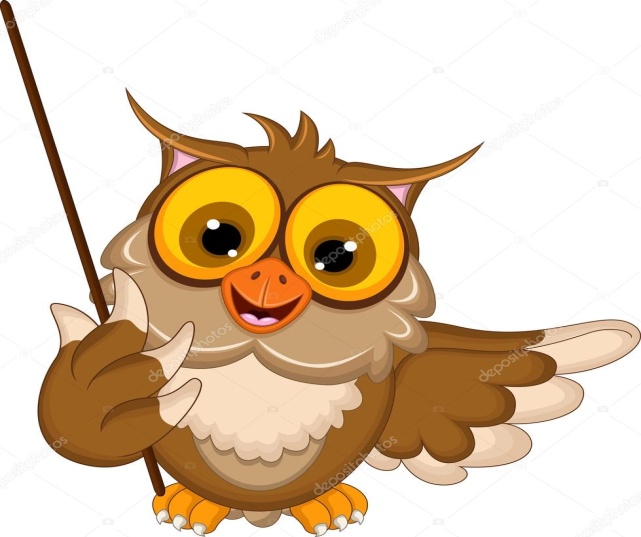 Самостоятельная работа
1 вариант.
1) Найдите координаты точки пересечения  графиков функций у = х + 5 и                у = 1,5х +4.
    
  2) Задайте линейную функцию , график которой параллелен прямой              у = 1,5х + 4 и проходит через начало координат
2 вариант.
  1) Найдите точки пересечения графиков функций у = -2х +8 и 
        у = х – 7.

2) Задайте линейную функцию, график которой параллелен прямой               у = х – 7 и проходит через начало координат
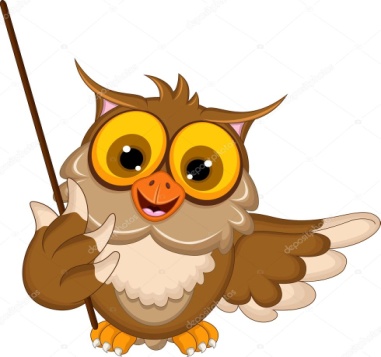 Проверка:
1)  (5; -2)

у = х
1)    (2;7)

2) у = 1,5х
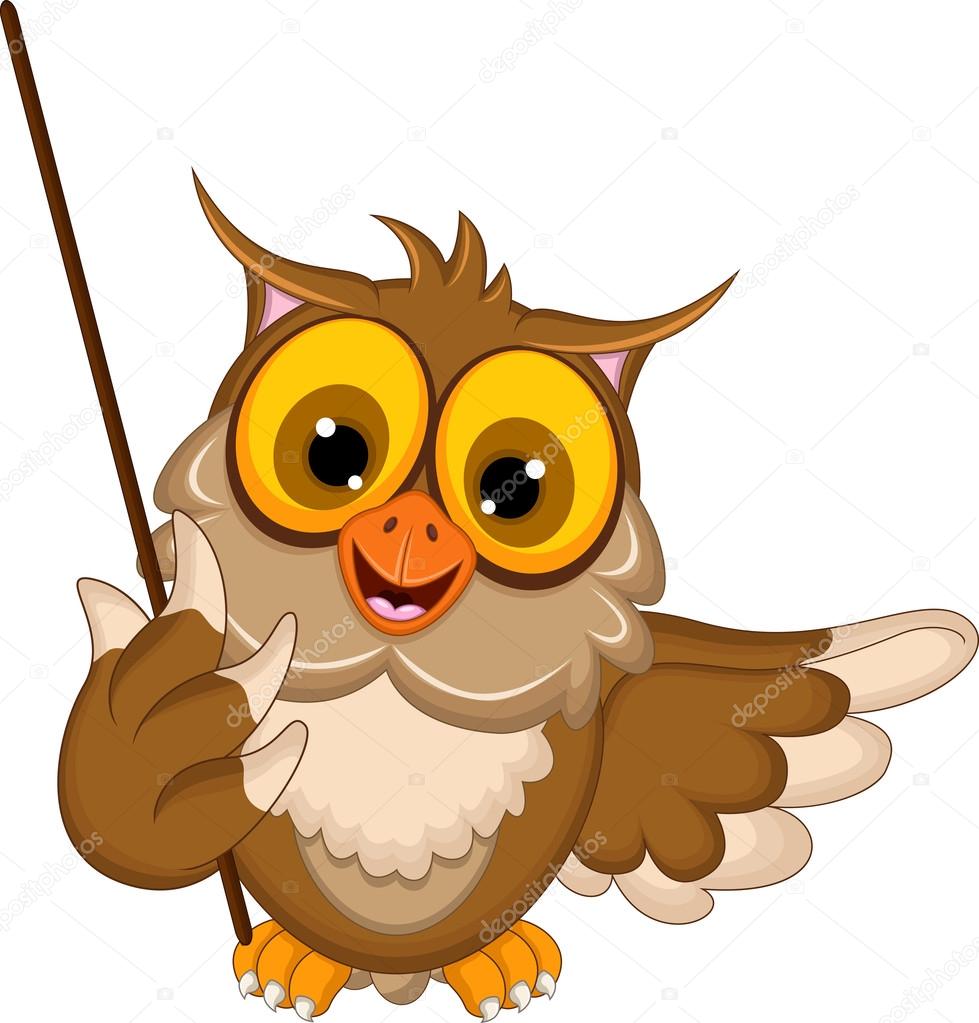 Итог урока :
1) Я знаю …
2) Я понял…
3) Мне понятно…
4) Я увидел свои ошибки…
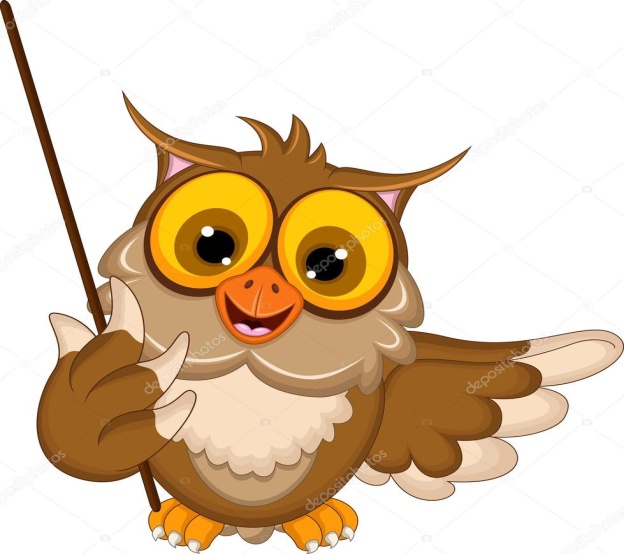 Спасибо за урок!!!
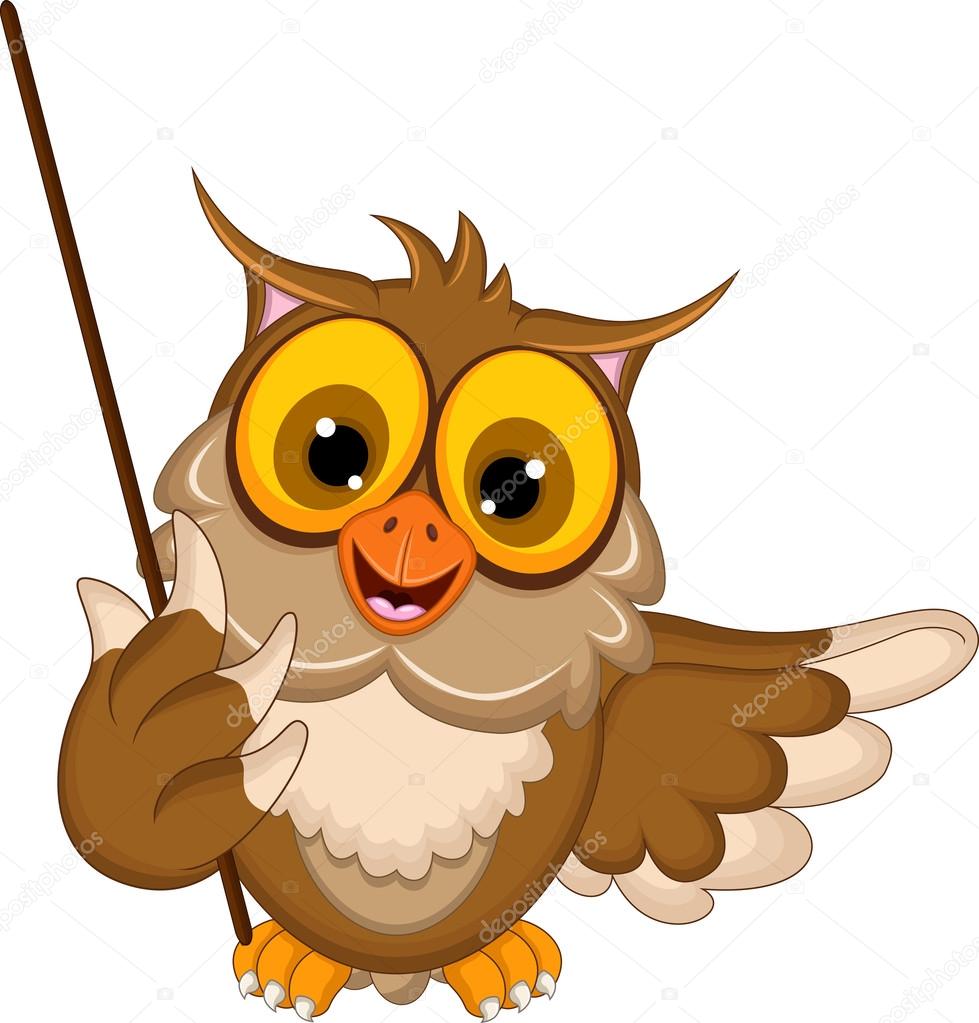